Firmvorbereitung 2022
Schön, dass Du da bist!
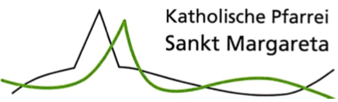 Firmung – Was soll das?
Taufe
Firmung
Zusage der Liebe Gottes 
Du bist Gottes geliebtes Kind
Aufnahme in die Gemeinschaft der Kirche
meist als kleines Kind 
 Eltern haben für  Dich entschieden
Stärkung durch den Heiligen Geist
Bekräftigung der Taufe
Kleinkinderglauben wird abgelegt, Kirche wird kritisch betrachtet
Du bist mündig im Glauben, Du entscheidest selbst
26.01.2022
Firmvorbereitung 2022 - Infoabend via Zoom
2
Ziel der Firmvorbereitung
Glauben / Gemeinde / Weltkirche (neu) kennenlernen
Möglichkeit, Dich in der Gemeinde einzubringen
Gemeinschaft spüren
Spaß bei der Vorbereitung haben
Entscheidungshilfe für oder gegen ein Leben in und mit der Kirche geben
26.01.2022
Firmvorbereitung 2022 - Infoabend via Zoom
3
Firmfeiern 2022
Firmtermin: Samstag, 17. September 2022
15 Uhr in Diestedde
18 Uhr in Bad Waldliesborn
Üben: Freitag, 16. September (wenn möglich mit Paten)
16 Uhr in Bad Waldliesborn
17.15 Uhr in Diestedde
Sitzplatz
Ablauf
Aufgaben
Änderungen wegen der Corona-Situation möglich!!!
26.01.2022
Firmvorbereitung 2022 - Infoabend via Zoom
4
Ablauf der Firmvorbereitung (Plan A)
Entscheidung zu Plan A oder B wird Anfang April bekanntgegeben
Gottesdienste / Beichte
Fahrt nach Münster
Gruppenstunden
Firmaktionen
Freiwilliges Firmandenwochenende auf der Jugendburg Gemen
26.01.2022
Firmvorbereitung 2022 - Infoabend via Zoom
5
Ablauf der Firmvorbereitung (Plan A)- Gottesdienste und Beichte
Pfingstjugendgottesdienst 
Beichte mit Vorbereitung
Firmgottesdienst + Üben
Einladung zu weiteren Gottesdiensten (freiwillig)
26.01.2022
Firmvorbereitung 2022 - Infoabend via Zoom
6
Ablauf der Firmvorbereitung (Plan A)- Gruppenstunden
Sechs (bis sieben) Gruppenstunden
Auseinandersetzung mit grundlegenden Glaubensthemen
verpflichtend
in festen Gruppen  vom Katechetenteam zusammengestellt
(Termine in Absprache mit den Katecheten)
26.01.2022
Firmvorbereitung 2022 - Infoabend via Zoom
7
Ablauf der Firmvorbereitung (Plan A) – Firmaktionen (1)
eine Aktion ist Pflicht
freiwilliges Schulsozialpraktikum kann  anerkannt werden
gerne dürfen mehr Aktionen mitgemacht  werden
Anmeldung (wenn Termine bekanntgegeben werden, wird Anmeldezeitraum angegeben, Anmeldungen über Dominik Potthast)
26.01.2022
Firmvorbereitung 2022 - Infoabend via Zoom
8
Ablauf der Firmvorbereitung (Plan A) – Firmaktionen (2)
Soziale Einrichtungen 
Aktionen im Seniorenheim
Friedhofsarbeit 
Friedhofsführung Wadersloh
„Ask the bishop“
Ghana-Partnerschaft und Eine-Welt-Initiative 
(Termine kommen Anfang April)
26.01.2022
Firmvorbereitung 2022 - Infoabend via Zoom
9
Ablauf der Firmvorbereitung (Plan A) - Fahrt nach Münster
Sonntagnachmittag/-abend (voraussichtlich 28. August)
Abfahrt in allen fünf Orten
Gespräch mit Weihbischof Dr. Stefan Zekorn oder Domführung
Pause
Gottesdienst in der Jugendkirche
26.01.2022
Firmvorbereitung 2022 - Infoabend via Zoom
10
Ablauf der Firmvorbereitung (Plan A) - Kosten
10 Euro für Busfahrt etc.

Bei Problemen bitte bei Pastoralreferent Dominik Potthast melden!
26.01.2022
Firmvorbereitung 2022 - Infoabend via Zoom
11
Ablauf der Firmvorbereitung (Plan A)- Firmandenwochenende (freiwillig)
freiwilliges Angebot
Wochenende mit Übernachtung 
auf der Jugendburg 
Borken-Gemen
Termin: Freitagnachmittag, 19.8. bis Sonntagnachmittag, 21.8.
Kosten: 30€
Anmeldung ab sofort bei Dominik Potthast
26.01.2022
Firmvorbereitung 2022 - Infoabend via Zoom
12
Ablauf der Firmvorbereitung (Plan B- falls A nicht möglich)
Online-Gruppenstunden 
thematische Gottesdienste (voraussichtlich jeweils zwei Auswahltermine pro Gottesdienst)
Digitales Gespräch mit Weihbischof Dr. Stefan Zekorn
eventuell Pfingstjugendgottesdienst
eventuell Aktionen
26.01.2022
Firmvorbereitung 2022 - Infoabend via Zoom
13
Was ist als nächstes zu tun?
Firmvorbereitungsanmeldung vollständig ausgefüllt mit Taufbescheinigung / Kopie Taufurkunde bis 7.Februar bei Dominik Potthast abgeben

Anmeldung für die Jugendburg Gemen

Warten auf weitere Infos

 Anfang April kommen die genauen Infos
26.01.2022
Firmvorbereitung 2022 - Infoabend via Zoom
14
Ansprechpartner
Pastoralreferent Dominik Potthast
02523/95360-55
potthast-d@bistum-muenster.de
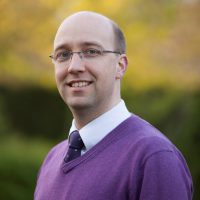 26.01.2022
Firmvorbereitung 2022 - Infoabend via Zoom
15
Aktuelle Infos
Homepage der Pfarrgemeinde
www.margareta-wadersloh.de/sakramente/firmung

Instagram:
www.instagram.com/
firmung.stmargareta.wadersloh/
26.01.2022
Firmvorbereitung 2022 - Infoabend via Zoom
16
Ein Link für Alles
Instagram
Terminplan
Kontaktdaten
u. v. m


bit.ly/firmvorbereitung2022-wadersloh
26.01.2022
Firmvorbereitung 2022 - Infoabend via Zoom
17
Instagram
www.instagram.com/ firmung.stmargareta.wadersloh

@firmung.stmargareta.wadersloh
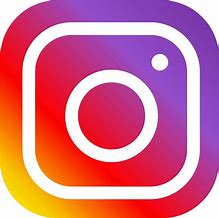 26.01.2022
Firmvorbereitung 2022 - Infoabend via Zoom
18
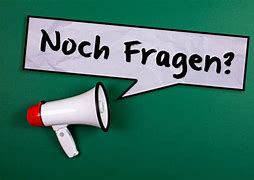 26.01.2022
Firmvorbereitung 2022 - Infoabend via Zoom
19
Noch einen schönen Abend!
26.01.2022
Firmvorbereitung 2022 - Infoabend via Zoom
20